Auftragskarte – Das Badezimmer putzen
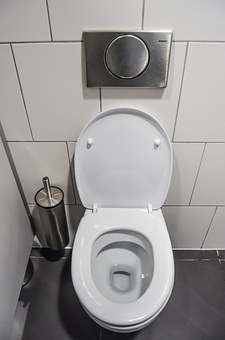 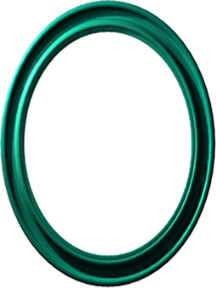 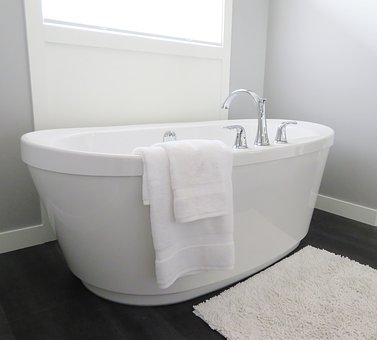 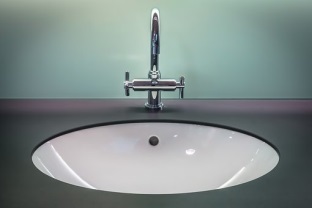 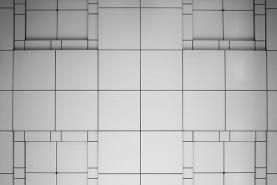 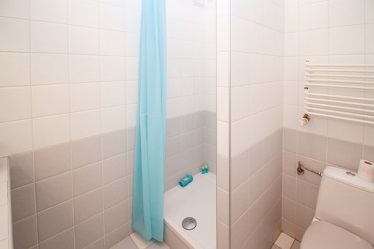 Waschbecken
Kacheln
Badewanne
WC
Spiegel
Dusche
Das brauchst du zum Putzen:
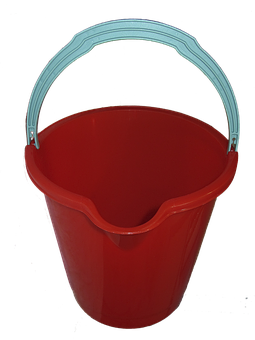 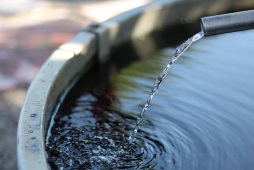 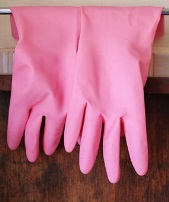 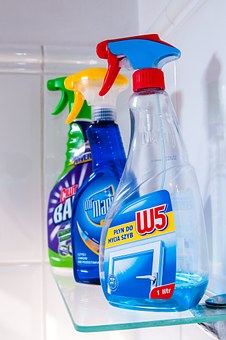 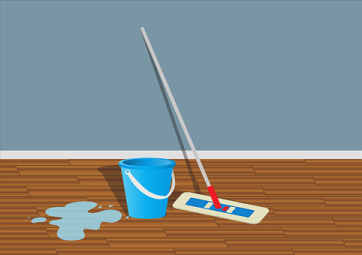 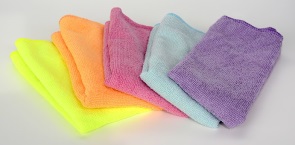